ВЕСЁЛЫЕ
 БУКВОСОЧЕТАНИЯ
c   не хочет с   h   стоять,
не даёт себя читать!
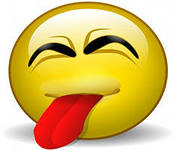 ch = х, хь
Ach!
Ich!
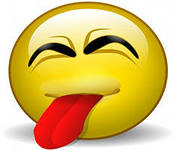 e    i
Если гласные
Мы поставим рядом,
Будут гласные

кричать с досады!
e    i
Ай
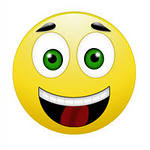 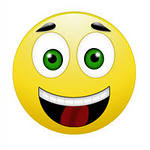 ei = ай 
eins
nein
sein
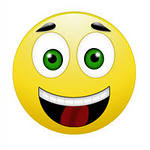 j    и   u
прочитаем вместе  
ю
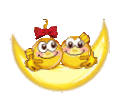 ju =  ю
Jutta
Jura
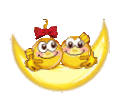 j   и    a
прочитаем дружно
я
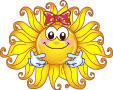 ja = я
Jan
Jana
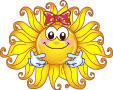 j   и   e
прочитаем вместе
е
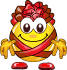 je = e

Jens
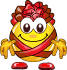 eu      – значит ой
 так кричит больной !
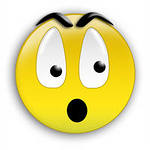 eu = ой

neun
Freut mich !
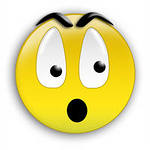 Злится k на букву c
Почему не знаем.
В середине и в конце мы лишь k читаем!
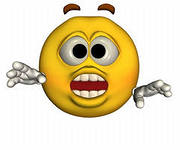 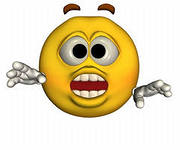 ck =k
Nussknacker
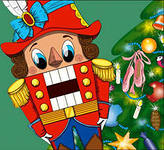 Если слева буква i,
Без буквы e её прочти!
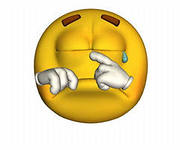 ie = i
sieben
vier
viel
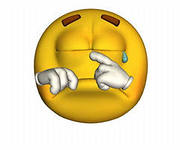 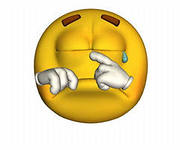 h после гласных не читается
И при чтении опускается!
Буква h запомни ты
Показатель долготы!
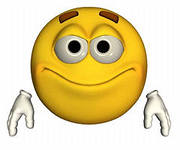 eh = e
Auf Wiedersehen!
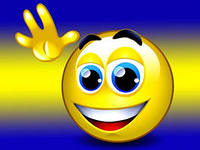 ah = a
Frau Hahn
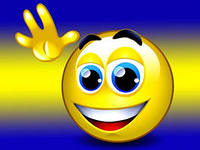 oh = o
Herr Pohl
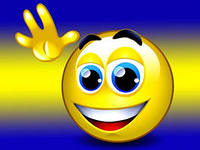 Вдруг на  a свалился град,
Букву  э     читать я рад!
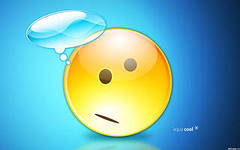 ä =      э
zählen
der Bär
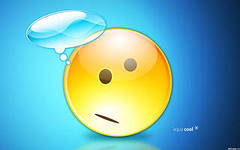 Буквы      chs позовём как киску 
кс
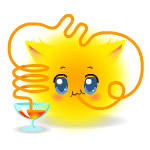 chs = кс
sechs
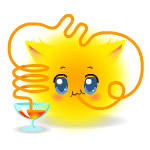 Три буквы  sch  всегда полны смекалки,
А превращаются они
В торчащие три палки  ш
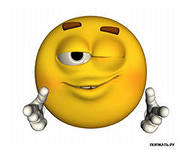 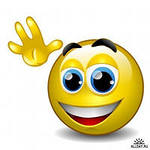 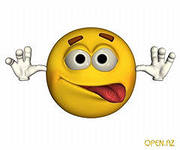 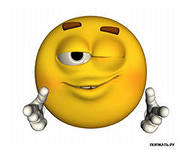 sch = ш
Schura
Sascha
schnell
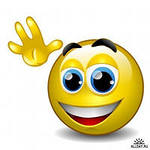 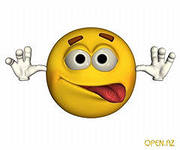 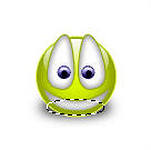 Зашипела      s  на     t,
Зашипела   s  на   p,
В начале слова прочитаем шт и шп!
st =  шт 
Steffi
Das stimmt!
sp = шп
Sport
spielen
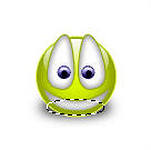 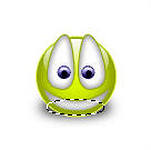 t     на      z кривилась
и при чтении
 испарилась
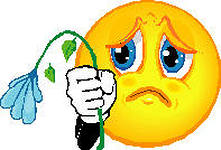 tz = z
jetzt
die Katze
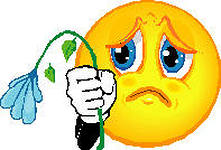 После t исчезнет
Не читай её тогда!
h
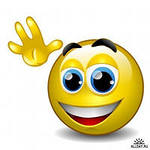 th = t
Ruth
Lothar
Thüringen
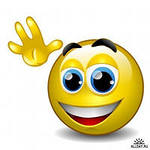 Если встретились
 p и h
Прочитаем ф тогда!
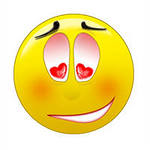 ph = ф
Philipp
Philatelist
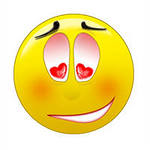 tsch
Вчетвером гуляют,
Их как ч  читают!
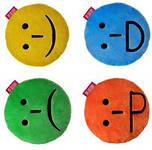 tsch = ч
Deutsch
Deutschland
Tschüs!
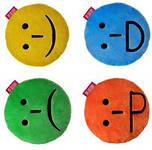 Когда они встречаются,
В единый звук сливаются!
aa = a 
 oo = o
ee = e
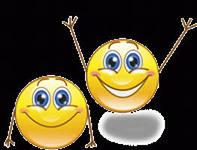 aa = a
das Haar
ee = e 
die Beere
oo = o
das Boot
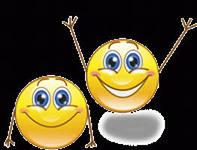 ä и       u    качая головой,
сказали вместе: «ой!»
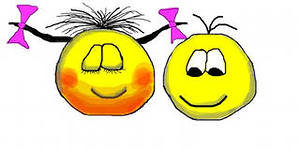 äu = ой
Mäusi
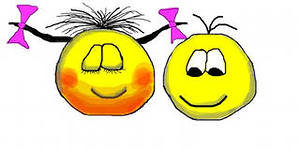 qu Если к нам добавить  a  ,
Мы кричим лягушкой  ква,
  
Если букву  a   убрать,
Будем мы  кв  звучать!
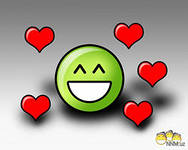 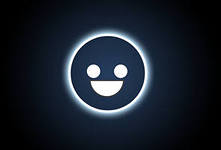 qu = кв
Quadrat


bequem
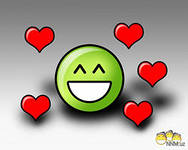 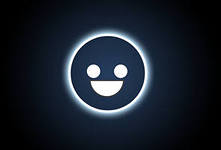 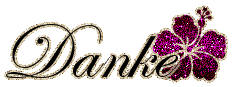 Ссылки на использованные изображения
Смайлики http://im3-tub-ru.yandex.net/i?id=50378374-18-72&n=21
http://im5-tub-ru.yandex.net/i?id=69047140-40-72&n=21
http://im1-tub-ru.yandex.net/i?id=260125980-19-72&n=21
http://im3-tub-ru.yandex.net/i?id=10830629-24-72&n=21
http://im3-tub-ru.yandex.net/i?id=3757041-38-72&n=21
http://im3-tub-ru.yandex.net/i?id=141878288-50-72&n=21
http://im4-tub-ru.yandex.net/i?id=188160306-06-72&n=21
http://im2-tub-ru.yandex.net/i?id=1582212-63-72&n=21
http://im2-tub-ru.yandex.net/i?id=118505197-22-72&n=21
http://im0-tub-ru.yandex.net/i?id=211753244-02-72&n=21
http://im6-tub-ru.yandex.net/i?id=155208793-06-72&n=21
http://im1-tub-ru.yandex.net/i?id=140547374-43-72&n=21
http://im2-tub-ru.yandex.net/i?id=132970284-70-72&n=21
http://im1-tub-ru.yandex.net/i?id=119944170-46-72&n=21
http://im5-tub-ru.yandex.net/i?id=329655615-06-72&n=21
http://im4-tub-ru.yandex.net/i?id=478175498-69-72&n=21
http://im6-tub-ru.yandex.net/i?id=369796903-45-72&n=21
Щелкунчик http://im4-tub-ru.yandex.net/i?id=480645162-65-72&n=21